BIG parrot.
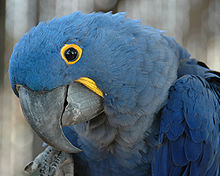 Проект выполнила Гришко София 
Ученица 4 «Б» класса.
This Parrot is the largest parrot in the world. It is bright blue. In height it is almost a meter. And it has got a powerful beak.
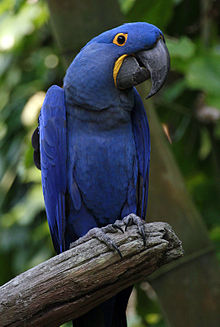 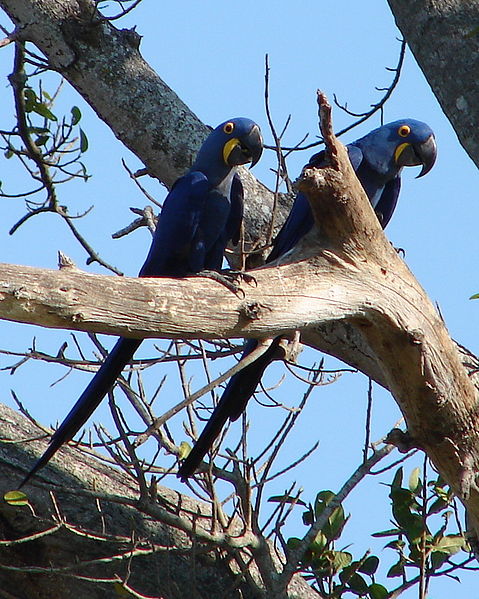 They live in the forests of Brazil.
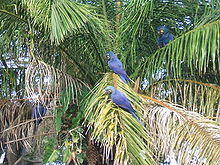 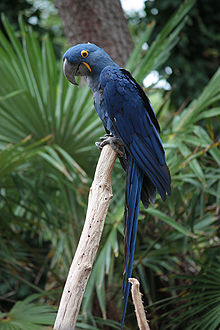 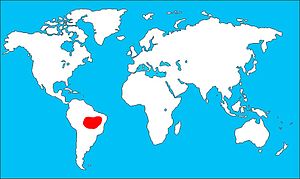 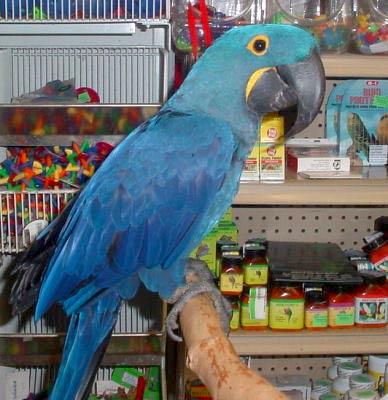 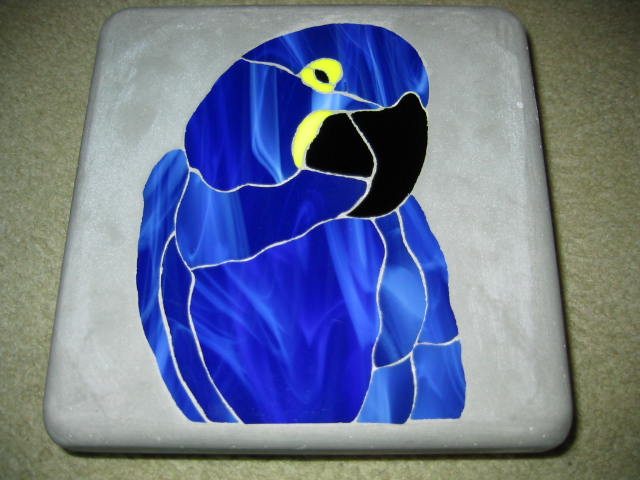 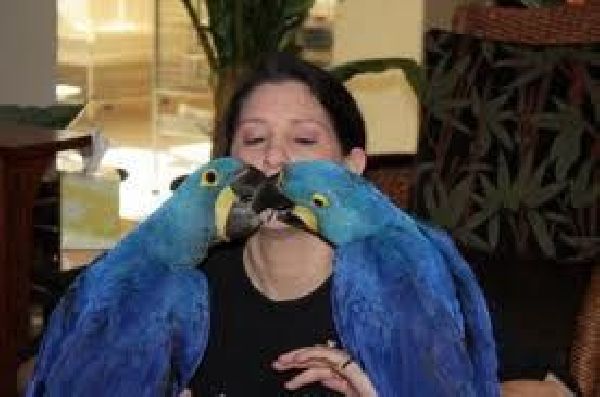 People love parrots. They are the most popular pets.
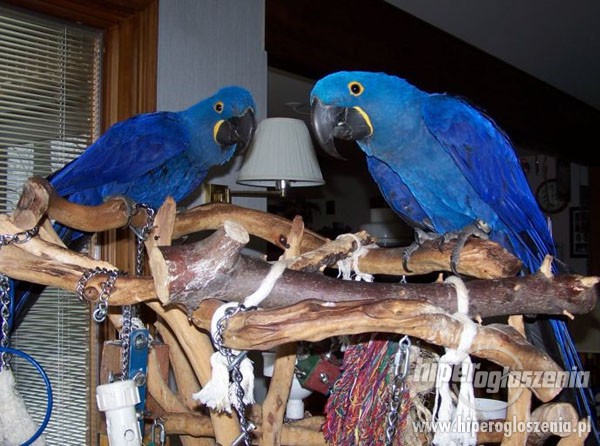 So, their natural is becoming less and less.
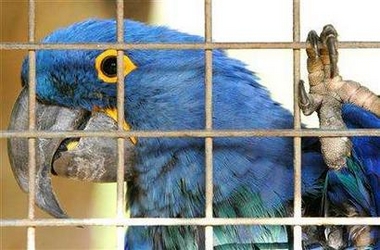 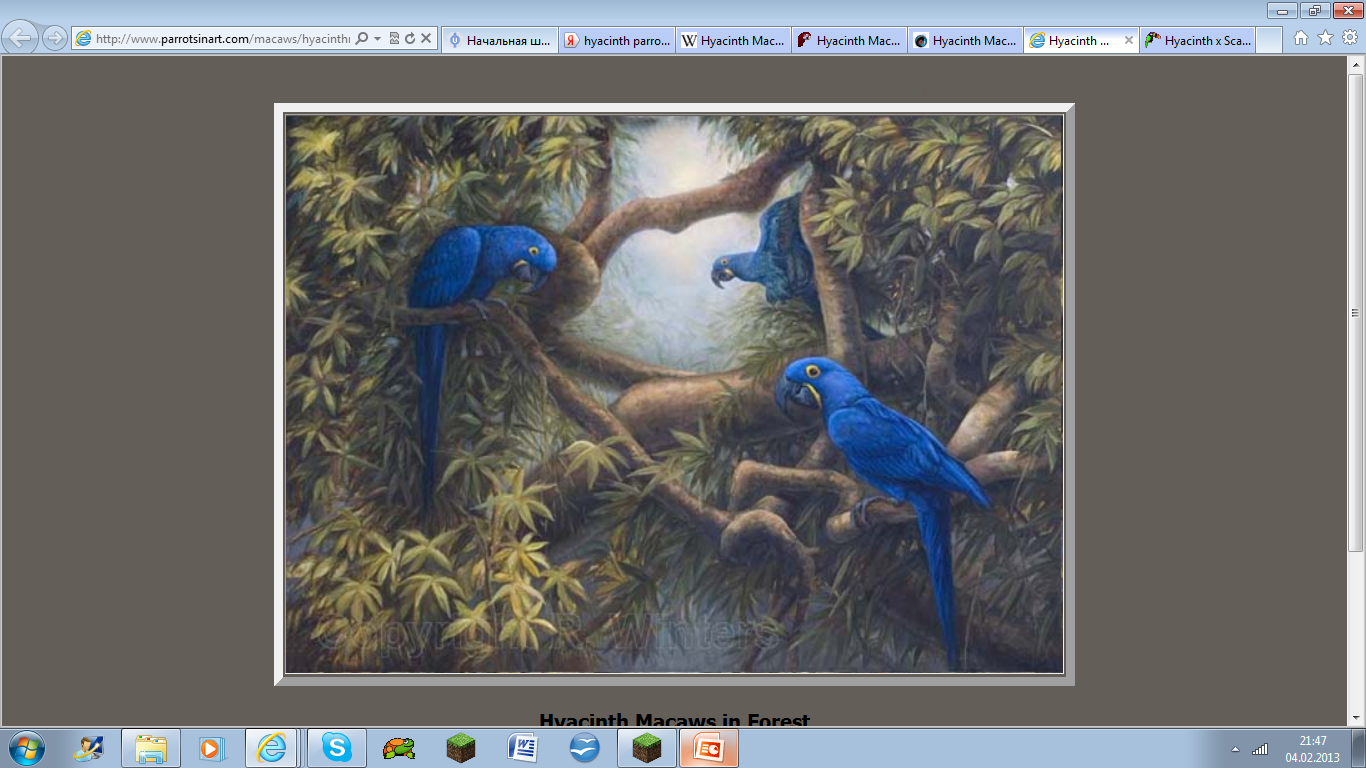 Save parrots, do not buy them!!!!